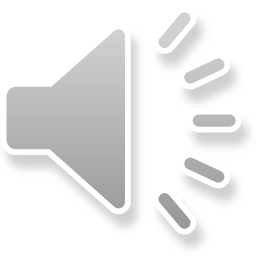 LA CULTURA GRECAItaliano – Storia - Arte
Classe 5° E siciliano
                                                                   Ins. Vincenza Mele
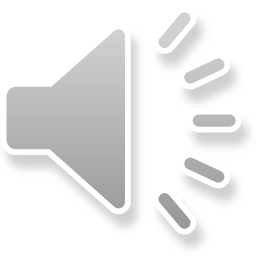 Compito di realtà
Interpreta un personaggio dell’antica Grecia (cittadino ateniese o spartano, bambino ateniese o spartano, donna ateniese o spartana) e racconta una sua giornata.
Utilizzate le informazioni che potete ricavare dal Sussidiario e raccoglietene altre. 
Ricordatevi di arricchire il testo con descrizioni degli ambienti e dell’abbigliamento dei personaggi.
Al termine ognuno esporrà il suo testo in videoconferenza.
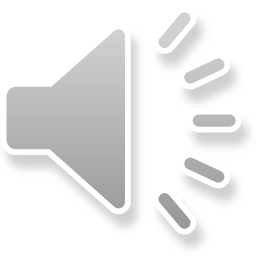 La cultura greca
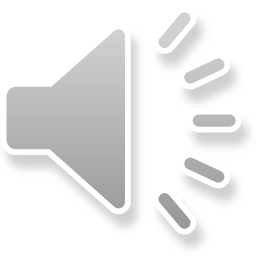 La cultura greca
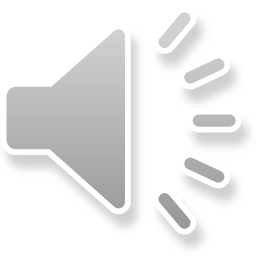 Arte e immagineLe maschere del teatro greco
Disegna e colora una maschera del teatro greco
               Buon Lavoro